Омский ГАУ – центр научных компетенций будущего
Исследования в области создания сельскохозяйственных роботов
Разработка электронных карт полей 
для 10 районов Омской области
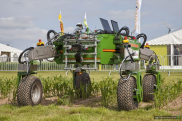 Технология вертикального выращивания 
салата в городских условиях
Роботизация 
операций
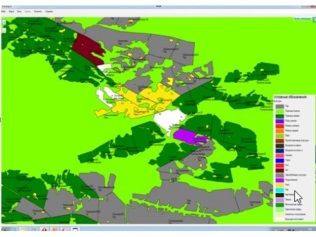 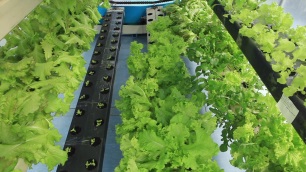 Патент на  способ переработки 
жира в жидкое топливо
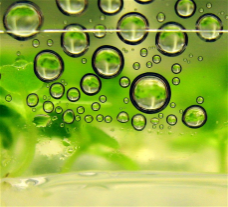 4 патента на производство 
функциональных продуктов из мясного сырья
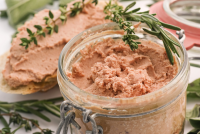 Опытное производство 
пектина
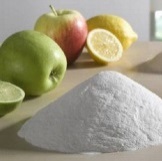 Опытное производство
наноцеллюлозы
Более 20 патентов на 
производство функциональных 
продуктов питания из 
животного сырья
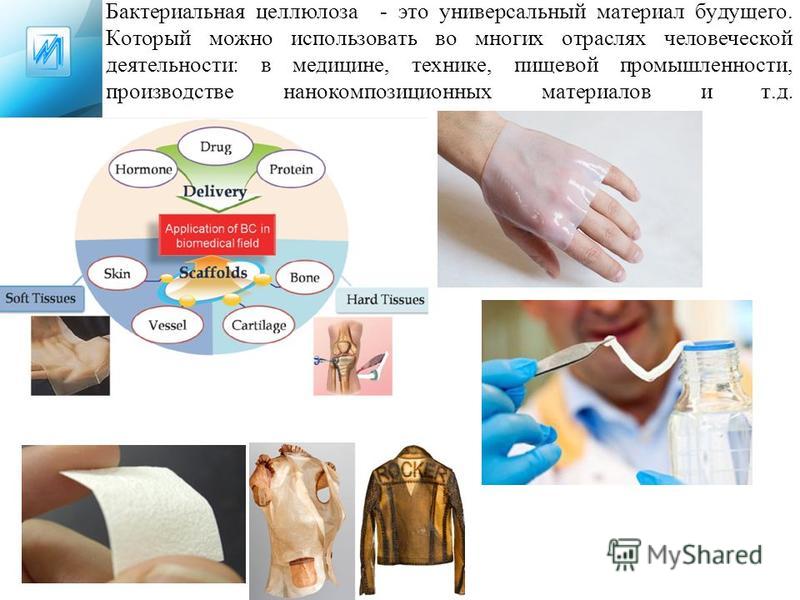 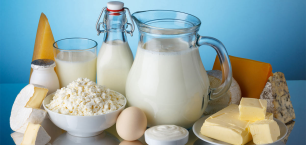 Опытное производство
кормовых и пищевых 
добавок из спирулины
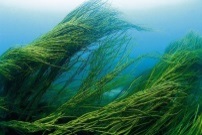 Опытное производство функциональных 
продуктов питания из тыквы и фасоли
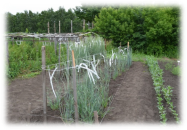 Создание принципиально 
новых сортов зерновых – 
многолетняя пшеница
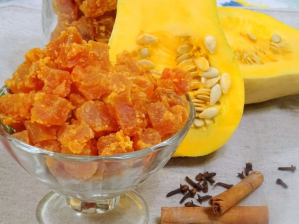 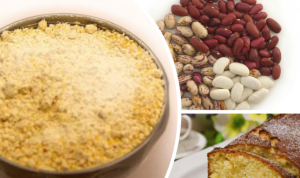 Разработка технологий получения 
продукции промышленного 
птицеводства без применения антибиотиков с 
Использованием коллоидного серебра
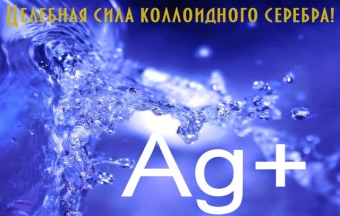